1
North Atlanta high school Budget Feedback Meeting
To be presented to GO Team BEFORE the school staffing conference
2
North Atlanta High School
Date: February 16, 2023
Time: 4:30 PM
Location: NAHS Media Center
Call to order
Roll Call; Establish Quorum 
Action Items 
Approval of Agenda: 2/16/2023
Approval of Previous Minutes: January 19, 2023
Strategic Plan Review and Ranking Review
Discussion Items 
Review Budget Development Process
Review and update meeting calendar (if necessary) to meet District’s timeline:  New Meeting Schedule for Thursday, March 9, 2023 @ 4:30 PM; Location will be NAHS Media Center
Budget Allocation Presentation
Information Items 
Principal’s Report
Announcements
Public Comment (if applicable)
Adjournment
NORMS
3
This is a meeting of the GO Team. Only members of the team may participate in the discussion. Any members of the public present are here to quietly observe.
We will follow the agenda as noticed to the public and stay on task.
We invite and welcome contributions of every member and listen to each other.
We will respect all ideas and assume good intentions.
GO Team Budget Development Process
YOUR SCHOOL STRATEGIC PLAN…

is your roadmap and your role.
It is your direction, your priorities, your vision, your present, your future.
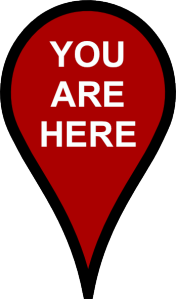 4
[Speaker Notes: Today I will provide an overview of the budget allocations for FY23. We will begin the work of funding the strategic priorities we agreed upon during our strategic review meeting. (IF YOU HAVE NOT DECIDED ON YOUR PRIORITIES, YOU  WILL SAY – WE WILL DECIDE ON OUR PRIORITIES AND THEN DISCUSS ALLOCATING FUNDS TO ADDRESS THOSE PRIORITIES).]
Overview of FY ‘24 GO Team Budget Process
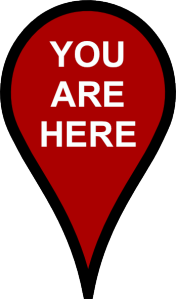 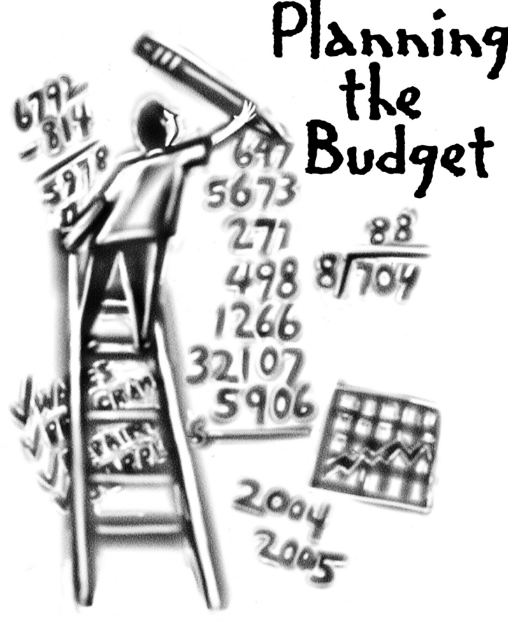 GO Teams are encouraged to have ongoing conversations
Budget Feedback Meetings
6
What
The GO Team feedback session(s) should be scheduled for the principal to provide an overview of the school’s draft budget for the GO Team members and the general public. 
Why
This meeting provides an opportunity for GO Teams to discuss how the school’s budget has been allocated to support the programmatic needs and key strategic priorities. 
When 
Meetings must be held in February before staffing conferences. May be combined with the allocation meeting (as needed), if the GO Team has completed strategic plan updates and ranked strategic priorities.
[Speaker Notes: Looking for general consensus prior to Staffing Conferences]
FY24 Budget Parameters
7
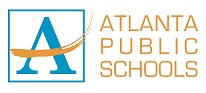 [Speaker Notes: Review the priorities that the GO Team has developed and the rationale for these priorities. Feel free to copy this slide if you have more than 3 priorities to account for.]
FY24 Budget Parameters
8
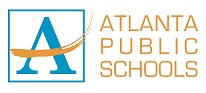 [Speaker Notes: Review the priorities that the GO Team has developed and the rationale for these priorities. Feel free to copy this slide if you have more than 3 priorities to account for.]
Mission Through a nurturing culture that embraces equity and diversity, promotes academic rigor, and fosters integrity, North Atlanta High School will develop inquiring, responsible, and caring young adults who will graduate ready for college, career and life.
SMART Goals
North Atlanta High School
Vision North Atlanta High School, through holistic learning and collaboration among engaged students, educators, families, and community, will foster an environment of critical thinkers who are globally and culturally aware.
The percentage of ELL, Hispanic and Students with Disabilities who graduate in four years will increase 3% or higher for each subgroup from June 2021 to July 2022 and each subsequent year of this plan.
The percentage of high school students who score 4 or higher on two or more IB exams will increase by 5% or higher from 79% in June 2019 to 84% or higher in June 2024 and maintain growth each year.
Decrease the disproportionality by 10% in discipline incidents between our subgroups through the use of restorative practices, social emotional learning and conflict resolution by the end of each school year.
By the end of the 2021 - 2022 school year, and each subsequent year, the
percentage of students earning a score of proficient and above on the Algebra I EOC and American Lit EOC will increase 3% or higher.
School Strategies
APS Strategic Priorities & Initiatives
School Strategic Priorities
1A. Continue emphasis on Professional Learning Communities (PLCs) with focus on all subject groups where teachers will work together to plan units and lessons, create assessments, implement common instructional frameworks, and utilize data.

2A. Implement and strengthen all IB programmes by utilizing IB Programme Development Plans.
2B. Increase minority, ELL, SWD participation in the DP/CP program through early identification of rising 9th grade students

3A. Utilize all student performance data to inform enrichment and remediation opportunities.
3B. Utilize APSGraphs to analyze cohort data. Counselor review credits and schedule students with courses needed and classes for pathway completion. Counselors perform quarterly cohort updates
1. Improve student mastery in the content areas of Math, Science, Social Studies, and ELA by implementing best practices that will ensure rigor
Fostering Academic Excellence for AllData Curriculum & Instruction Signature Program
Implement all IB programmes (MYP, DP, & CP) with fidelity through utilization of the IB Programme Development Plan (PDP), including expanding program diversity
Improve student graduation rate
Building a Culture of Student Support
Whole Child & Intervention Personalized Learning
4A. Care Team and CIS will work with students who have consistent attendance and discipline issues to assist with identifying resources, pathways, and organizations to increase students’ social, emotional and academic achievement.
4B. Implement Social Emotional Learning (SEL) curriculum.
4C. Parent Miniversity, Grade Level Meetings and Parent Townhalls - Parent sessions designed to inform and engage parents in their students’ school life.
4D. Utilizing and increasing student support structures to address universal screener data.
4. Provide greater support for at-risk students
Equipping & Empowering Leaders & Staff
Strategic Staff Support Equitable Resource Allocation
5A. Provide training, support, and professional development for teachers in the following areas: IB programmes; APS 5; and research based instructional strategies that promote inquiry and differentiation. 5B. Allocate time and provide resources for professional development during district Professional Learning days, release days, and PLC’s.
5. Ensure that instructional resources and supplies are available to every teacher and staff.
Creating a System of School Support
Collective Action, Engagement & Empowerment
6A. Strengthen the engagement of the school community by celebrating diversity and building intercultural understanding

7A. Strengthen the PTSA Family Engagement & Communications Committees in an effort to recruit more families and increase support.
7B. Build community awareness for IB by broadening the avenues of communication with parents; IB Parent Coalition reflects the diversity of the school.
7C. Provide leadership and support for messaging and capital campaign
6. Develop a positive, informed, and engaged school community.
7. Support efforts to build community and school spirit
2
10
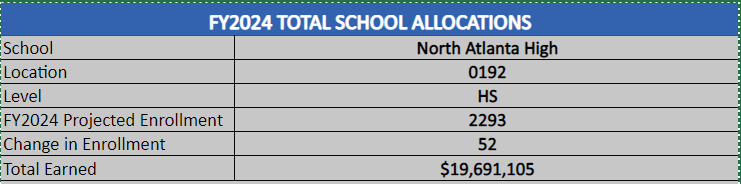 11
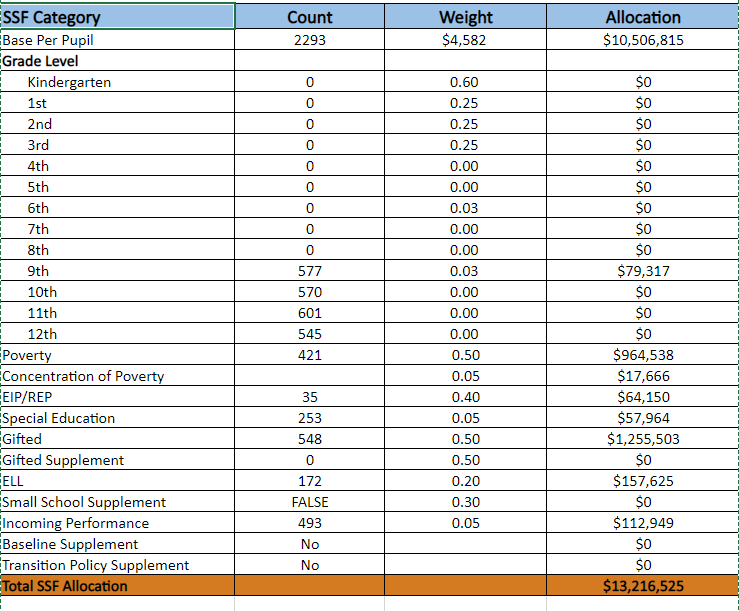 12
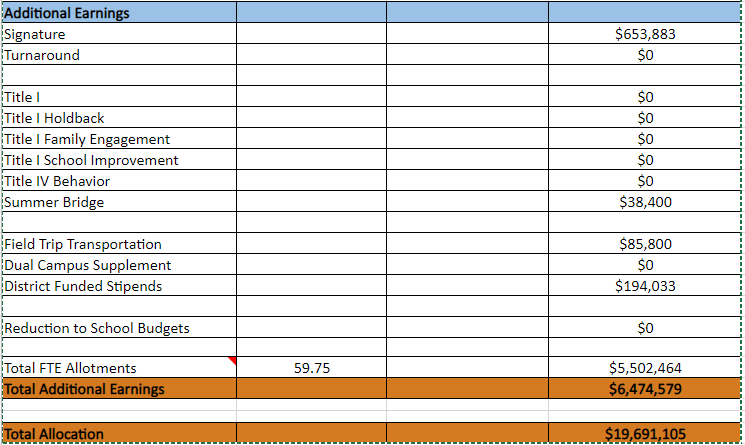 13
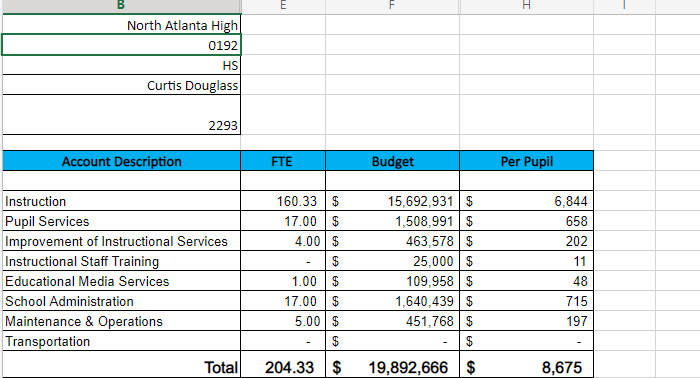 [Speaker Notes: I am passing out the definitions for these funding categories. You will see what makes up each category. Although the school’s total budget amount will not change, allocation per function may change depending on our conversations and school needs.]
Budget by Function (Required)
*Based on Current Allocation of School Budget
14
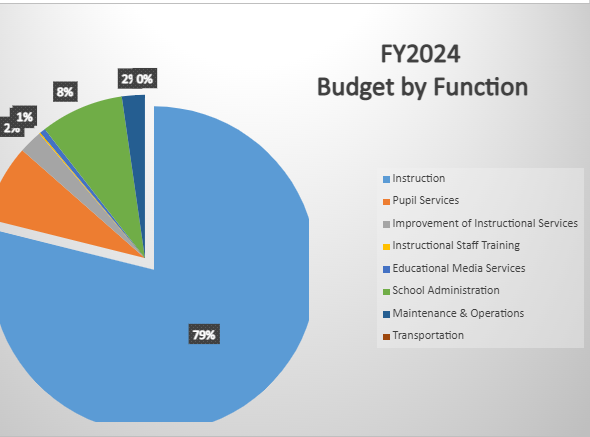 [Speaker Notes: Explain the pie chart and allocations]
Plan for FY24 CARES Allocation $402, 623
15
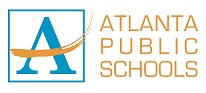 [Speaker Notes: For the next few slides, I will show you how I have allocated the budget to support our strategic priorities. 

Based on our strategic priorities and funds we received, here is a break-out of the priorities, which focus area it addresses, the strategies that will be implemented, the purchase request, which funding source was used and the amount.]
16
Discussion of reserve and Holdback funds
Plan for FY24 Leveling Reserve 
$_264,000
17
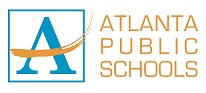 [Speaker Notes: For the next few slides, I will show you how I have allocated the budget to support our strategic priorities. 

Based on our strategic priorities and funds we received, here is a break-out of the priorities, which focus area it addresses, the strategies that will be implemented, the purchase request, which funding source was used and the amount.]
Questions for the GO Team to Consider and Discuss
18
[Speaker Notes: CHAIR - Our final task for today! Here are questions that we need to consider to ensure we have a good working draft budget. Let’s walk through them together.]
Where We’re Going?
Our next meeting is the Budget Approval Meeting 

What:
	During this meeting we will review the budget, which should be updated based on feedback from the staffing conference, Associate Superintendents, and key leaders. After review, GO Teams will need to take action (i.e., vote) on the FY24 Budget.  
Why:
Principals will present the final budget recommendations for GO Team approval. 
When:
All approval meetings must be held after staffing conferences. Budgets must be approved by March 17th.
19
What’s Next?
February 
HR Staffing Conferences (Late February)
March
Final GO Team Approval Meeting (AFTER your school’s Staffing Conference and BEFORE Friday, March 17th)
20
[Speaker Notes: In February, we will meet again to discuss how the school’s budget has been allocated to support the programmatic needs and FY23 key strategic priorities. 

If think we need to continue our budget conversations, we will schedule additional meetings. My goal is to make sure your voices are reflected in our school’s budget.

I will also be meeting with my Associate Superintendent, program managers and other key leaders to go over our budget and to make sure the school is meeting the standards of service and appropriately staffing.

During the week of Feb. 24th -March 2nd , HR Staffing Conferences will be held.  At this meeting, I will present my plan for staff utilization, resource distribution and plan for staffing implications.

We will need to approve the budget at the ________ meeting.]